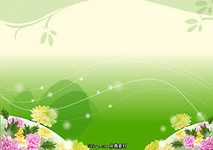 Образовательная область«Социально-коммуникативное развитие»
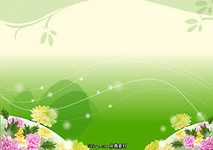 Основная цель
Цель
Позитивная социализация детей дошкольного возраста, приобщение их к социокультурным нормам, традициям семьи, общества и государства.
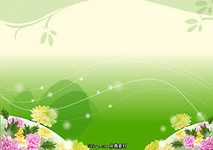 Задачи
Создать  условия для усвоения детьми норм и ценностей, принятых в обществе, включая моральные и нравственные ценности.
Развивать общение и взаимодействие ребёнка со взрослыми и сверстниками
Способствовать становлению самостоятельности, целенаправленности и саморегуляции собственных действий детей.
Развивать социальный и эмоциональный интеллект детей, эмоциональную отзывчивость, сопереживание, формировать готовность к совместной деятельности со сверстниками ,  уважительное отношение и чувство принадлежности к своей семье и к  со обществу детей и взрослых в Организации.
Формировать позитивные  установки к различным видам труда и творчества
Формировать у детей основы безопасного поведения в быту, социуме, природе.
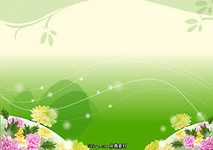 Условия для решения поставленных задач
Условия для решения          поставленных задач
использование в практике работы ДОУ
  здоровьесберегающих образовательных  технологий;
реализация общеобразовательной программы;
обогащение предметно-пространственной среды.
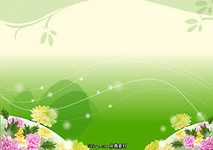 Принципы
Принципы
насыщенности среды (соответствие возрастным возможностям детей и содержанию Программы) ;
трансформируемости (возможность изменений ППС в зависимости от образовательной ситуации); 
полуфункциональности (возможность разнообразного использования) ;
вариативности (разнообразие, периодическая сменяемость игрового материала) ;
доступности (свободный доступ к игровым пособиям); 
безопасности (соответствие требованиям по обеспечению надежности и безопасности их использования).
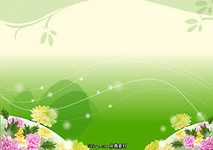 Центры активности
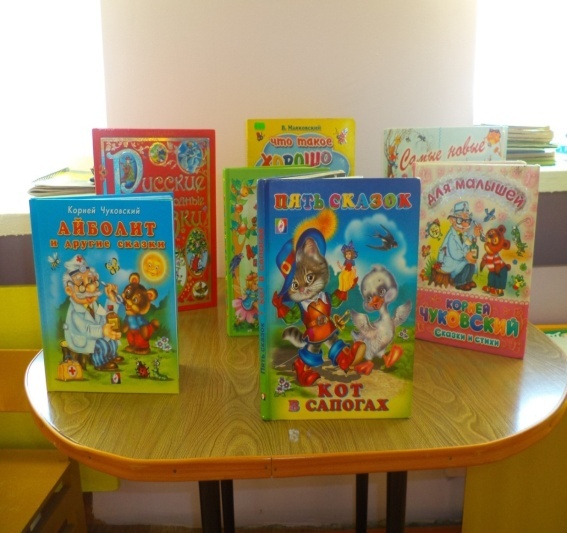 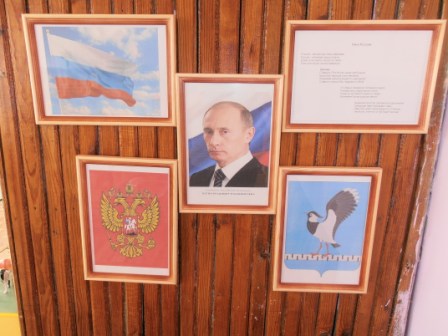 Центр безопасности
Центр патриотического воспитания
Центр книги
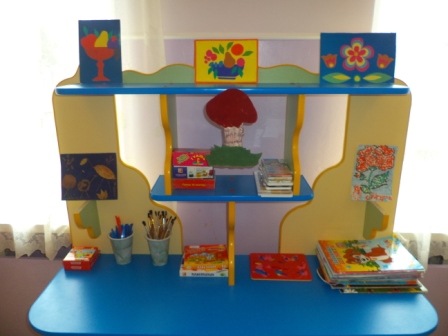 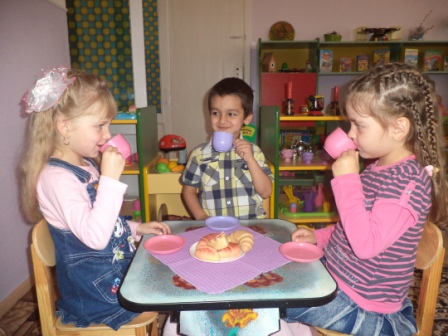 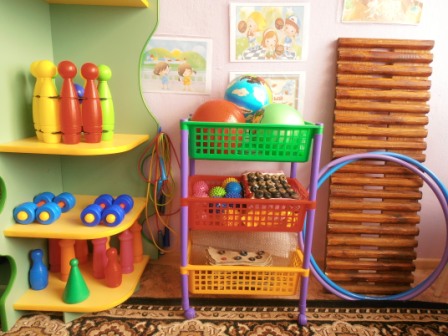 Центр художественного творчества
Центр сюжетно-ролевых игр
Спортивный центр
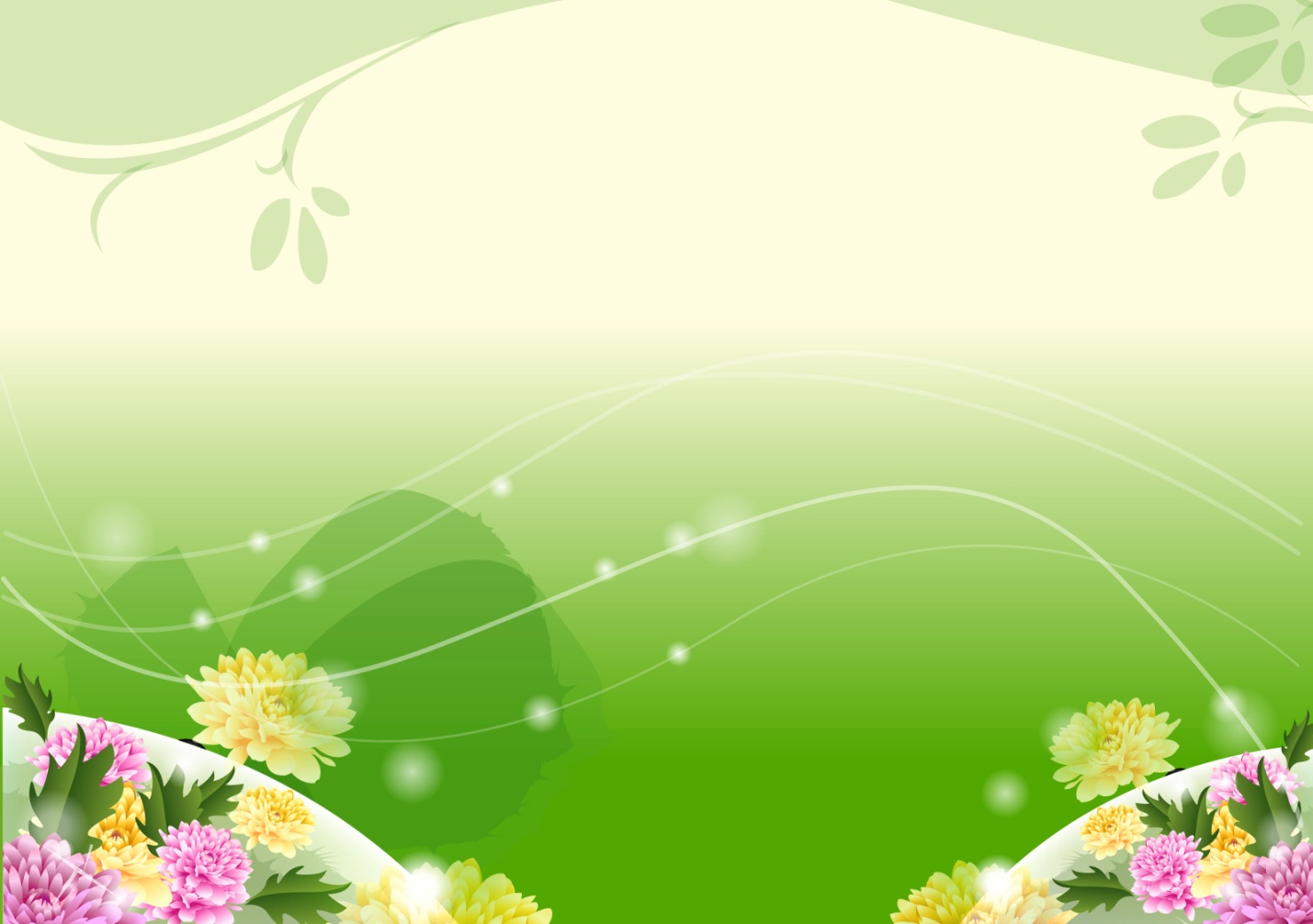 Социализация – это процесс усвоения

Определённой системы знаний , норм и
 
Культурных ценностей, позволяющих 

растущему дошкольнику активно и

 компетентно участвовать в жизни

 общества
Главная цель
Становление основ ценностного отношения к элементам социальной культуры: толерантного отношения к людям разных национальностей, возрастным и гендерным ценностям, бережного и уважительного отношения к собственным этническим ценностям и достояниям истории, гуманного отношения к людям. природе, окружающему миру.
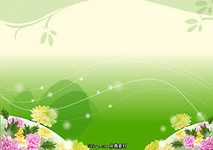 Общение детей в процессе игровой деятельности
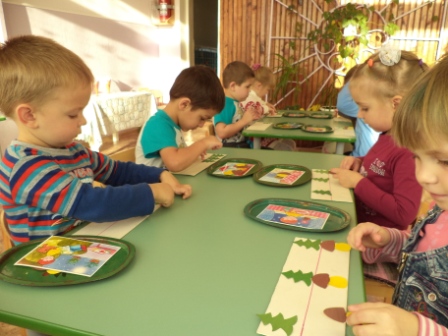 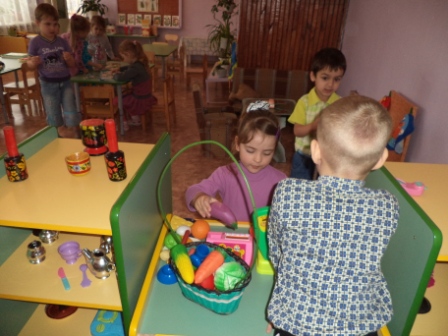 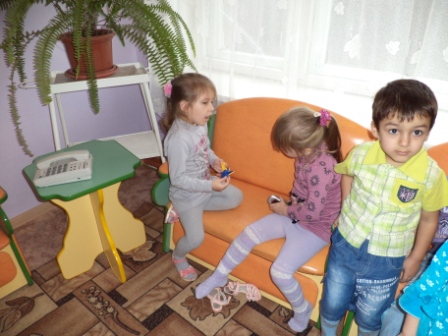 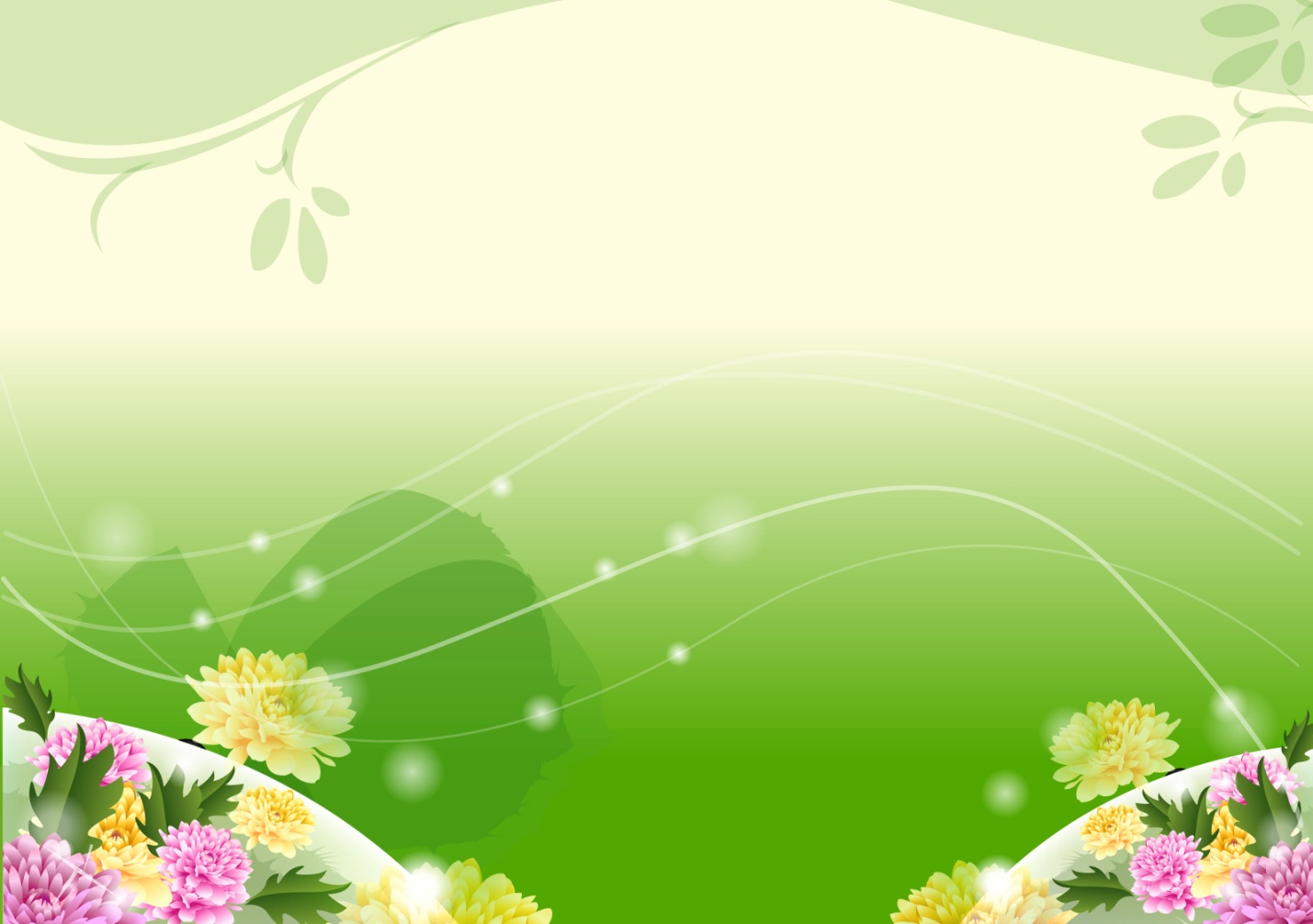 Спасибо 
за внимание!